Employee vigilance campaign
Security is everyone’s business
[Speaker Notes: The slide pack is aimed at management to brief their employees with; it is not aimed to be disseminated to staff.

The notes section contains a draft script that  you may wish to amend for your managers when they brief their employees.]
Contents
Why are we doing this?
What is hostile reconnaissance?
What is the objective of this campaign?
What will the campaign look like?
Key messages for staff
Why are we doing this?
Our sites are secure, but our people are potentially vulnerable outside our buildings.
To help disrupt hostile reconnaissance activity by terrorists and other criminals
We want people to have the right behaviours when they enter and leave.
Useful for not just terrorism but wider crime.
Doing so is good for you and all of us.
Security is everyone’s business.
[Speaker Notes: Our various sites are well defended, but there are those that wish us harm. While there is no new specific threat to staff, we know that interest has been shown in our business sector.

We are trying to get across the message that staff need to think about their behaviour around our sites. Our security officers repeatedly see examples of poor behaviour and lack of attention as people enter and exit our sites. This lack of awareness represents a potential threat to both the employee exhibiting the poor behaviours and everyone else who may be associated with that employee. 

We know that all criminals, including terrorists, carry out some form of reconnaissance planning before attacking their target – whether it’s a person or site. Reconnaissance can be disrupted, even simply by the act of looking confidant and vigilant.

Important to stress point that this is not just about terrorism (which not everyone will think will affect them) but all crime. Criminals prey on those who do not look alert or aware of their surroundings. Taking the simplest of measures can help deter criminality.]
What is hostile reconnaissance?
Hostile reconnaissance is an essential part of attack planning
All criminals, including terrorists and violent protesters do it 
It is during this phase that we have the best opportunity to disrupt such activity
[Speaker Notes: Hostile reconnaissance is an essential part of attack planning, whether for terrorism extremist protest or crime. It is during this information gathering phase that we have the best opportunity to disrupt individuals intent on carrying out such activity.

Those individuals that are carrying out the reconnaissance are typically anxious and display behaviours that make them stand out from the norm. Vigilant employees and observant security officers can help spot these people and deter and disrupt their planning.]
What are the objectives of the campaign?
To educate staff as to what suspicious behaviour is and the importance of their role in being vigilant and reporting anything unusual immediately
To educate staff about their own behaviour when approaching and leaving our buildings and how this can affect not their own personal security but also that of our sites
To develop a culture within staff of displaying security-savvy behaviours, of being vigilant and of immediately reporting suspicious activity
[Speaker Notes: It’s about changing the security mind-set/culture of our staff. If they can think about a bit more about these issues; if they can be vigilant and take a bit more care and attention (such as not chatting on a mobile phone as they enter or leave the building), they can help better ensure everyone’s security.]
What will the campaign look like?
Briefings
Intranet articles
Poster campaigns
Wallet inserts
Reminders
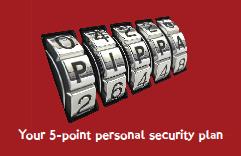 OFFICIAL
6
[Speaker Notes: To amend according to what measures your organisation introduces.]
Key messages to staff
Although the threat to our buildings and staff is currently ********, we cannot afford to be complacent.
We have a range of security measures in place to help keep you safe, but you have a key role to play – be on the alert for any unusual activity and report suspicious behaviour immediately to security.
How you behave can be a deterrent to hostiles – make sure you’re security savvy when entering and leaving our sites.
[Speaker Notes: You do not want to panic your employees, but to let them know their part in keeping everyone secure.

Reporting suspicions is key. Security do a great job, but they can’t see everything and need staff to report unusual behaviour.

You want to push the point that security is everyone’s business and only by everyone being vigilant and having a good security culture, that you can help mitigate the threat.]